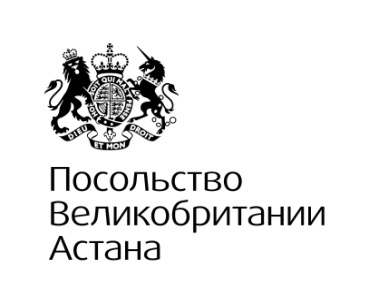 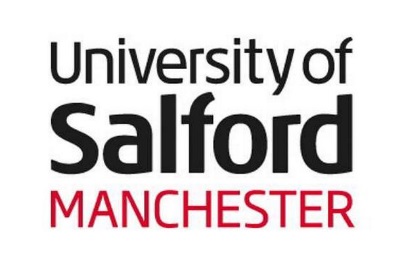 Журналисткие стандарты 
в эпоху фейковых новостей
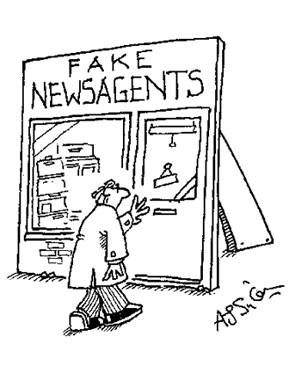 [Speaker Notes: "Fake News" have pushed up the agenda of discussions among journalists and are beginning to dominate debate about the future direction of journalism.]
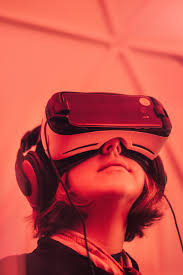 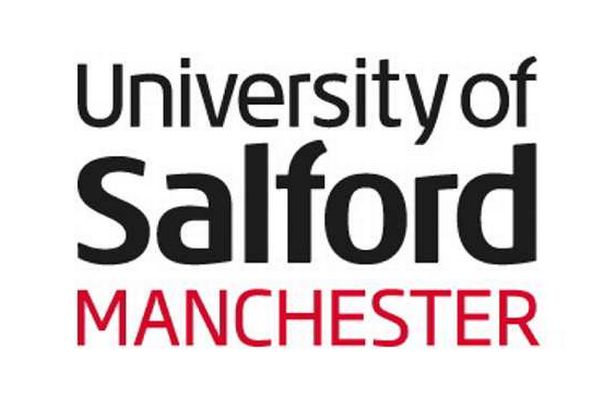 Ищим Wunderwaffeпротив фейком
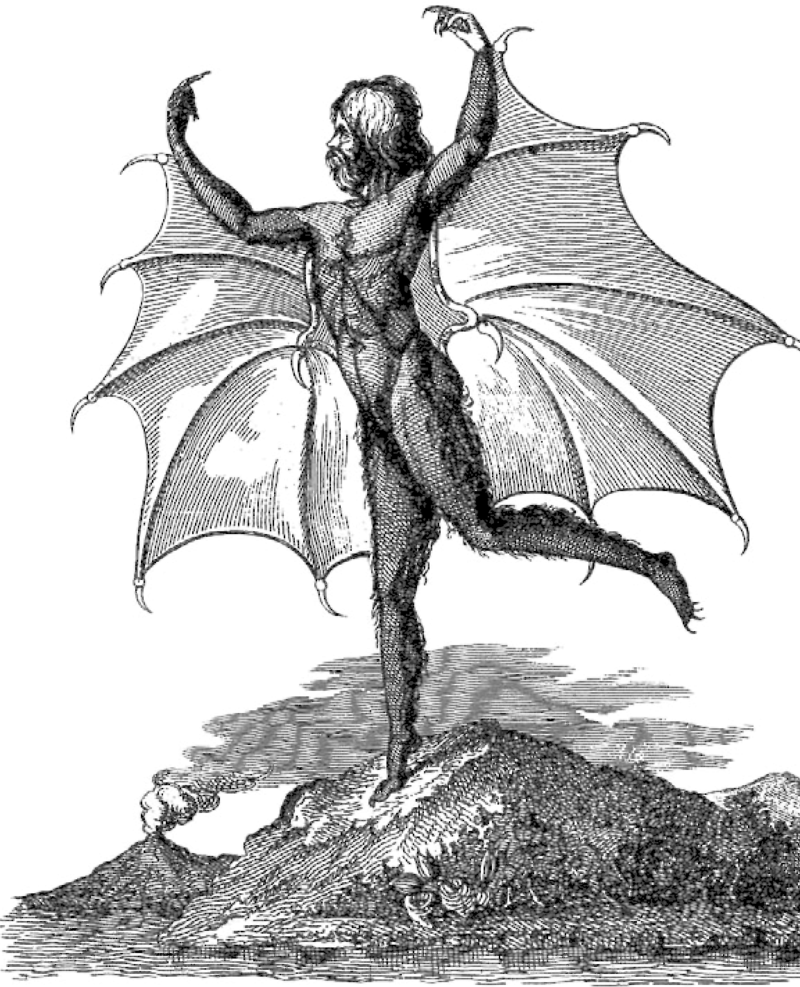 Или на сколько факт чекинг способен противдействовать фейковым новостям?
С начала нужен анализ SWAT!
Эксперты по фейковым новостям:

«Журналистика заболела и нужно ее лечить.»

«Чтобы вылечить хромую журналистику, надо бороться с феноменом фейков.»
[Speaker Notes: Такой диагноз приводит нас к лечению симптомов а не причин болезни.]
Тим Бернерс-Ли:
«Соцсети должны более активно бороться с фейковыми новостями»
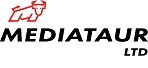 Депутат Деймиен Колинс: «Угроза для демократии»
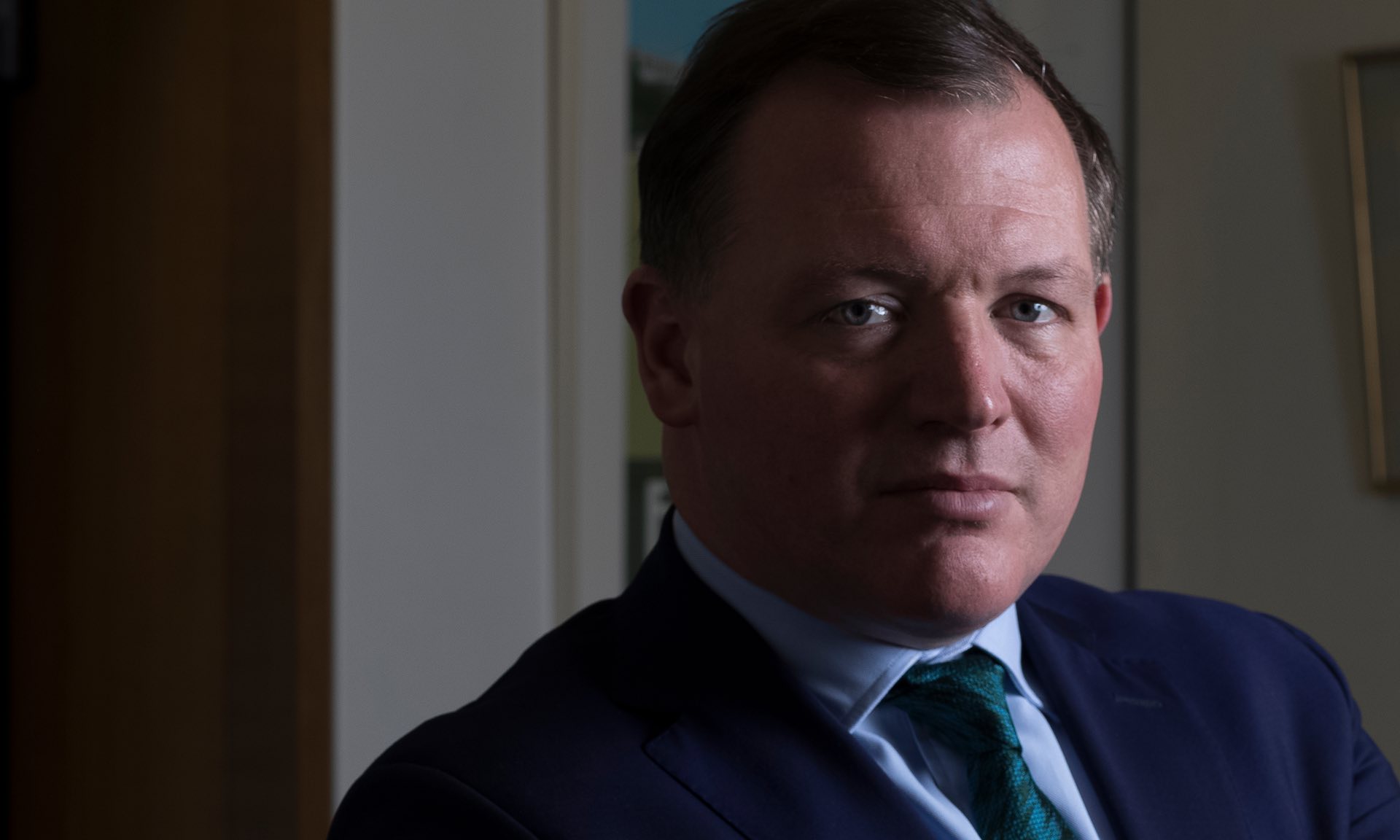 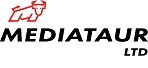 Джими Гомез:
«Учить студентов различать»
Мода на оружие борьбы с фейками
Стоп-фейк

Би-Би-Си: “Reality check”

Facebook: «Многие источники спорят насчет этой новости»
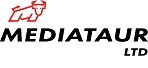 Фейковые новости постарше чем журналистика
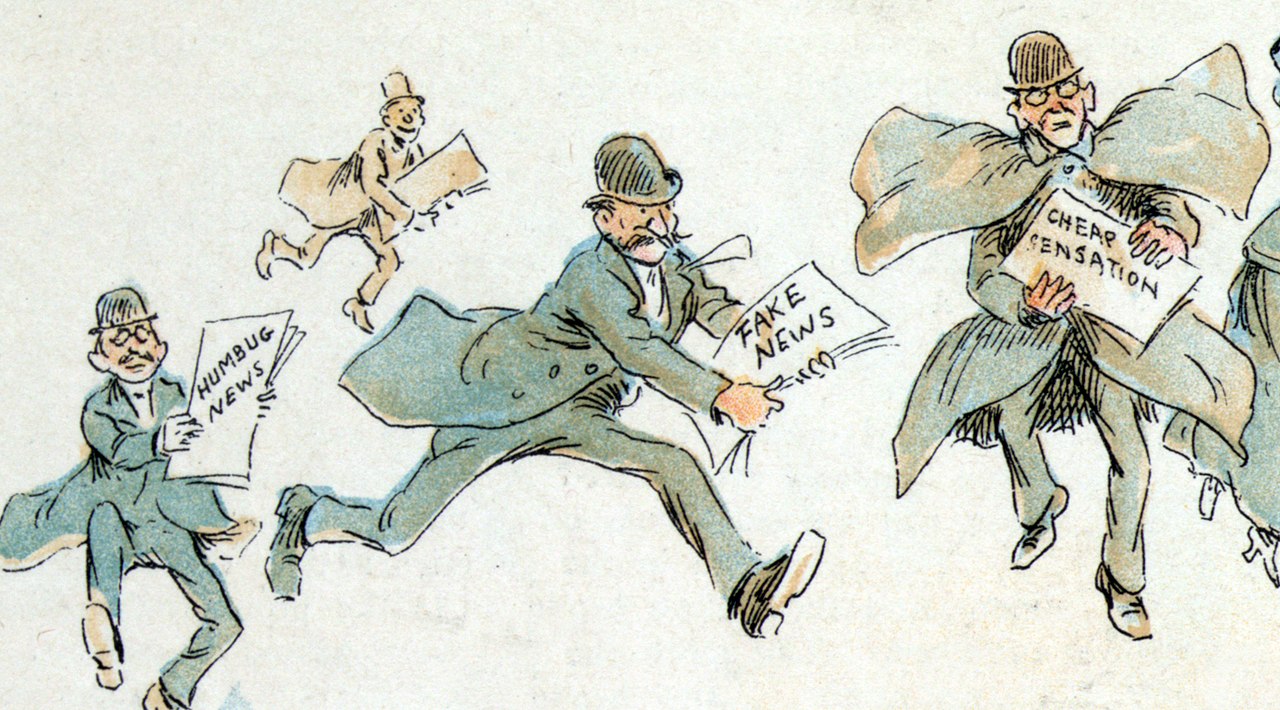 Откуда взялись фейки?
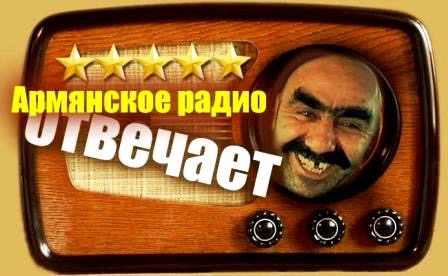 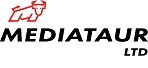 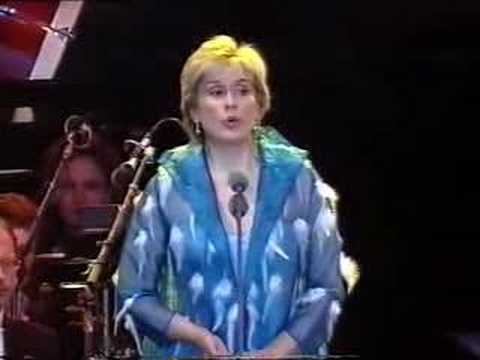 Немножко терминологии:
“a bogus story”
“a hoax story”
“a spoof story”
“a scoop”
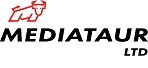 Правило зеркального отражения
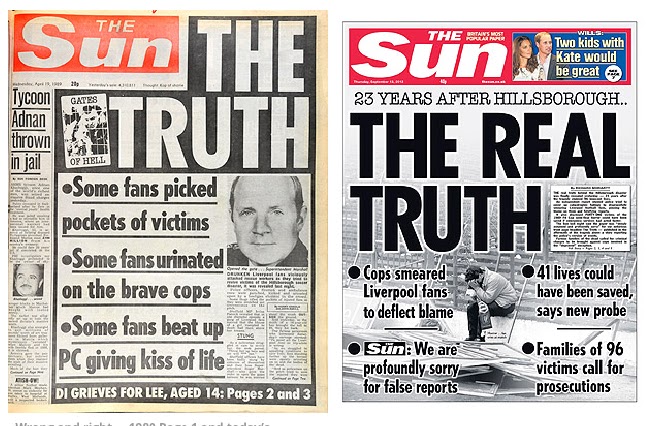 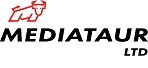 Что это – фейковая фейк новость?
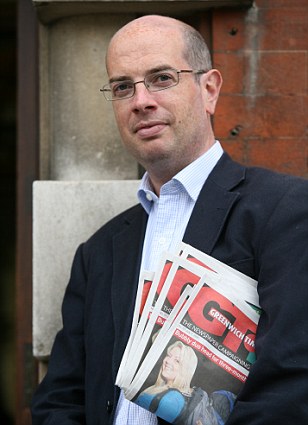 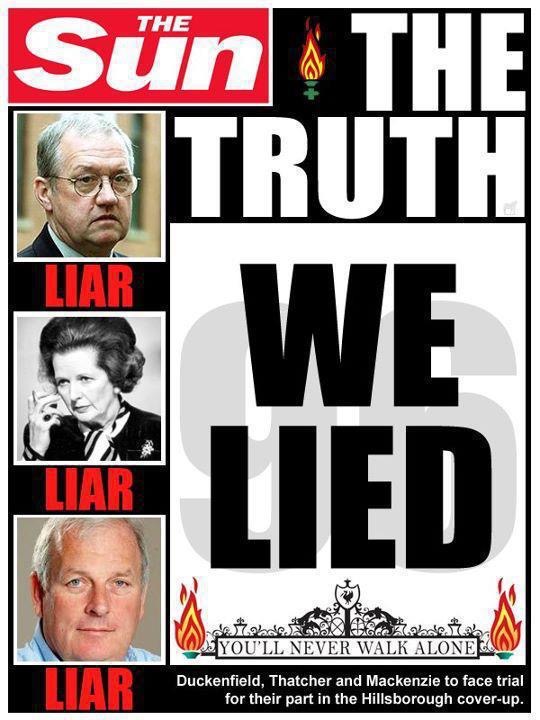 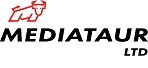 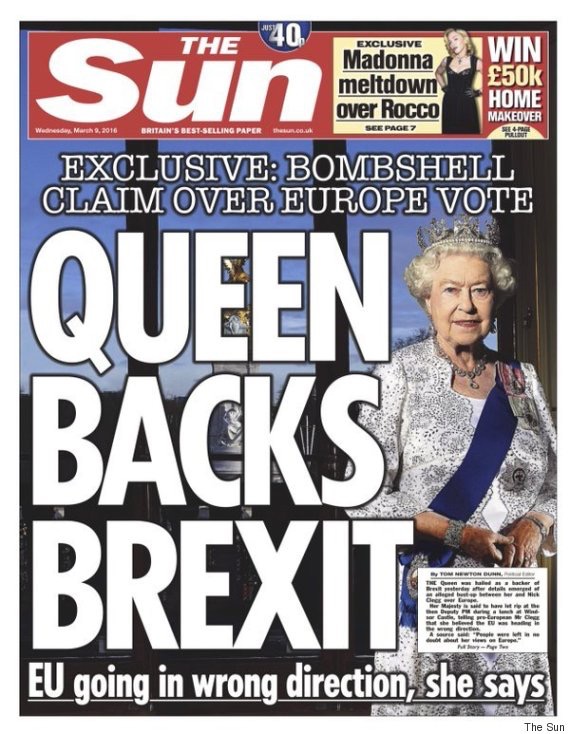 А что такое: фейк фейковая фейк ньюс?
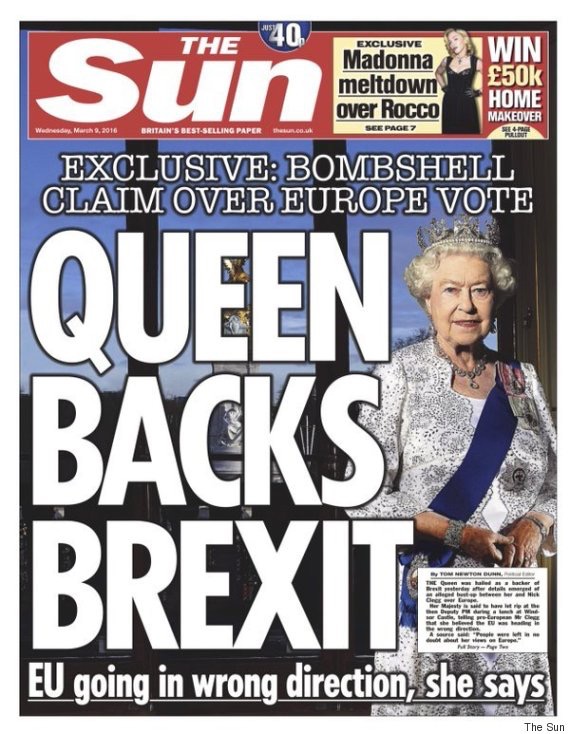 Шаг 1: Началось от “scoop”
Шаг 2: Бекингам пэлас сделал из этого “a bogus story”
Шаг 3: Би-Би-Си оправдало “scoop”
Шаг 4: Мурдок подтвердил
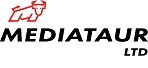 Новая информационная экосистема
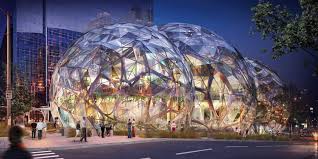 Гибридизация новостей
List + article =
LISTICLE
Clickbait journalism
Пропавшие редактора
Taking “Fake News” to a New Level: Trump[Трамп: поднять фейки на новый уровень]
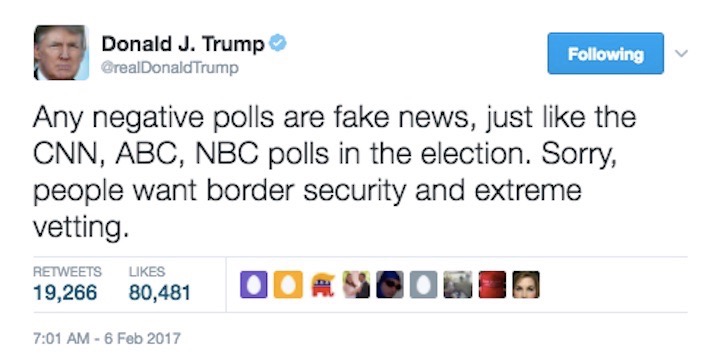 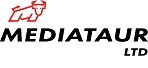 TRUMP: 'Russia is fake news'
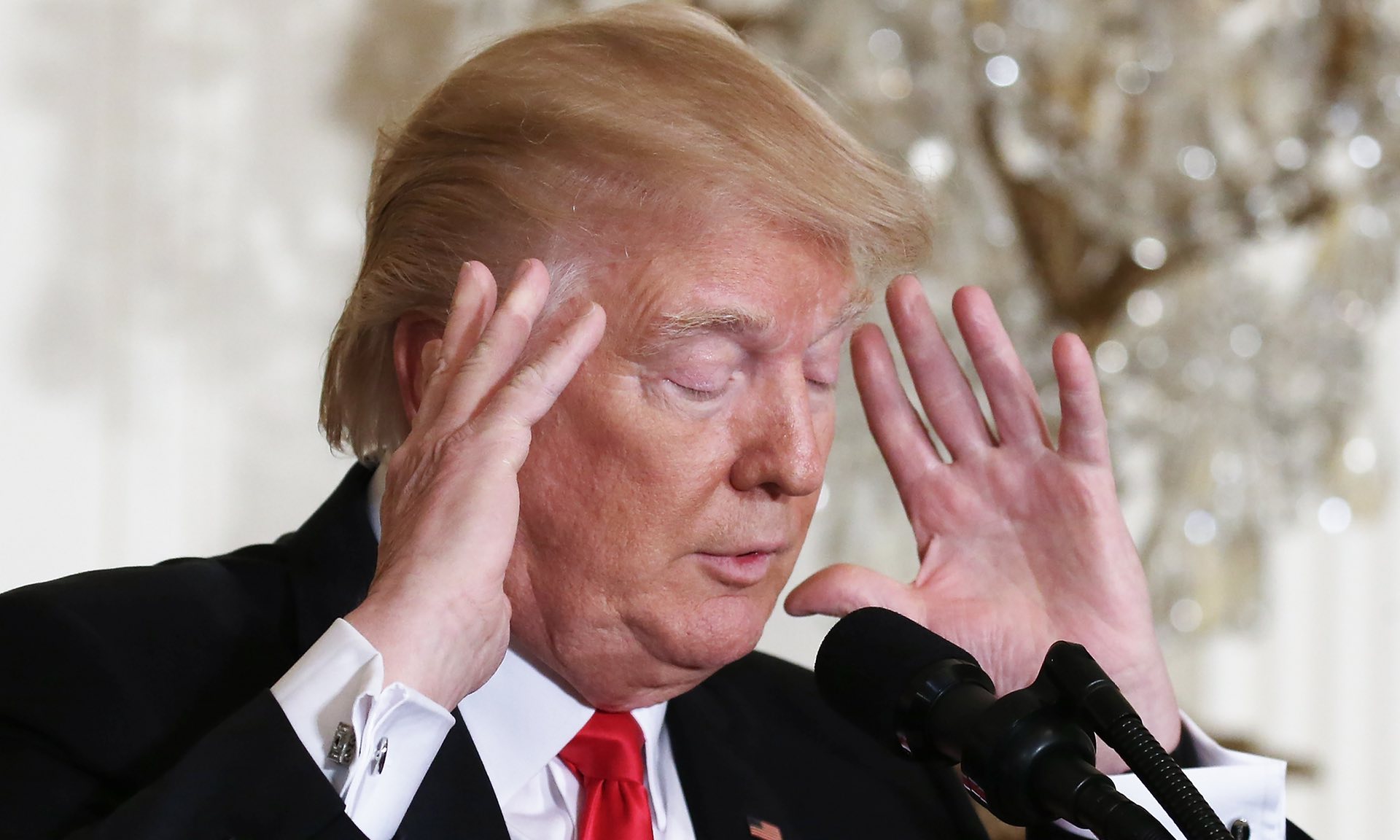 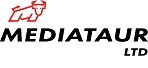 Самоограничимость «TRUE – FALSE» в факт чекингу
Правда
Ложь
Угроза бинарной журналистики
Хороший - плохой:
До розвала СССР: коммунизм - хороший, капитализм - плохой; после: наоборот 
Правая - левая 
Прозападная – антизападная
Прогрессивная - традиционная
Либеральная - консервативная
Патриотическая – глобальная
Религиозная - светская
[Speaker Notes: The specious nature of binarism can be illustrated by the initial collapse of binarism of values after end of Communism, and then its re-emergence with values turned around. The media generally cannot sustain itself without a binary approach, and is averse to a unipolar or multipolar worlds, because this requires gradient values, which are not cheap and easy to maintain in the media formats.]
Разрушение редакторского процесса
Truth is a negotiated process in journalism and it changes as our knowledge of the story and its context develops.
Правда – это процесс негоциации фактов и обстоятельств, и она меняется вместе с нашим пониманием контекста данной новости.
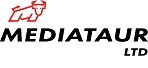 Journalism in Reverse:
can Fake News busters replace editors?
Почему фейковые новости такие успешные?Двойная атака на редакцию
Это не розрушеиие самой журналистики только редакторского процесса в западных СМИ.
Редактора и процесс основаный на ценностиах гражданского общества самый дологой для создания качественного контента.
Интернетные корпорации не хотят тратить на это денегю
Политиком это всегда было невыгодно и они не жалеют.

Результат: ворота широко открытые для фейков что бы перетекать в мейнстрим СМИю
Сам по себе факт чекинг не способен справиться
Aнна Белькина (РТ): once the Fake News item is out, the damage has been done
Это инструмент damage limitation;
Результат: ФЧ = реактивный и ретроактивный инструмент
Парадокс усиления эффекта фейка.
Фокусирует авдыторию на противстоянию существующих новостей и не мотивирует создавать нового контента 
Втягивает СМИ в деструктивную информационную войну
 Создает конфронтационную культуру СМИ.
Журналистику нельзя учить или совершенствовать через негативную дефиницию.
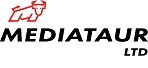 Кто похитил журналистику?